Optimal Control for Photons
Using χ2 bulk nonlinearities
‹#›
Three Cavity Modes and Two Pumps
Modes a, b, and c are 3 cavity modes with a non-zero spatial overlap.
ωa = 2ωb creates an ab†b† + h.c. term in the hamiltonian
ωp = ωc- ωa  creates a controllable ac† term
ωq  = ωc- ωb  creates a controllable bc† term
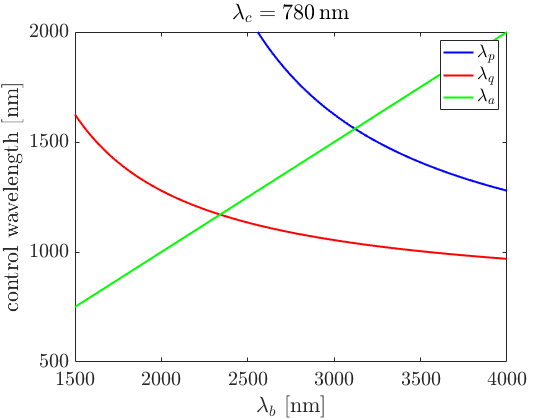 Control 1
Control 2
λp=1.51μm
λa=1.6μm
λb=3.2μm
λc=0.78μm
λq=1.03μm
‹#›
Do something non-classical
Turn 1 photon in C into 1 in A,
which then becomes 2 photons in B,
which becomes 2 photons in C.
‹#›
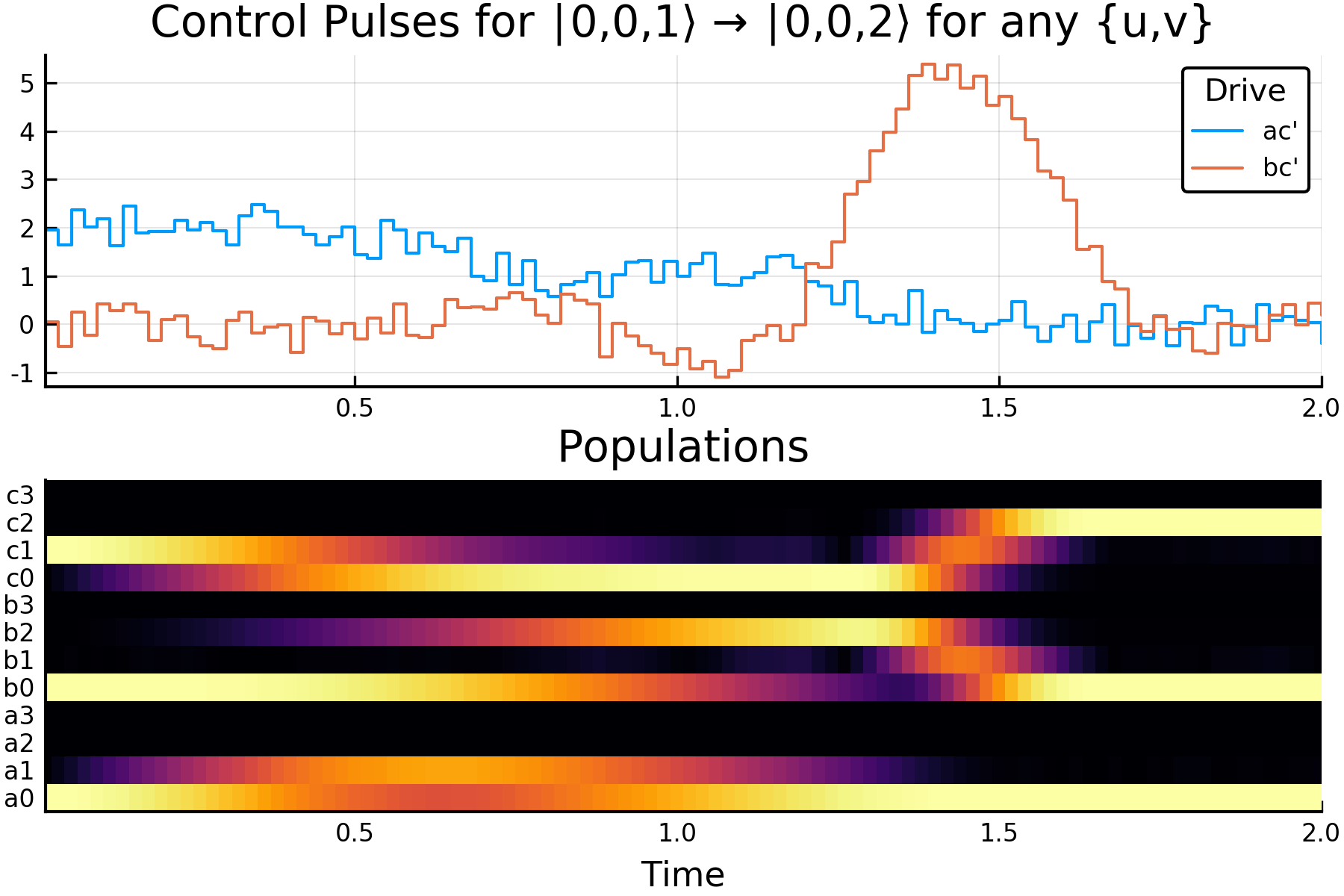 ‹#›
Something more fun
u∣1⟩ + v∣2⟩ → u∣1⟩ + v∣3⟩
‹#›
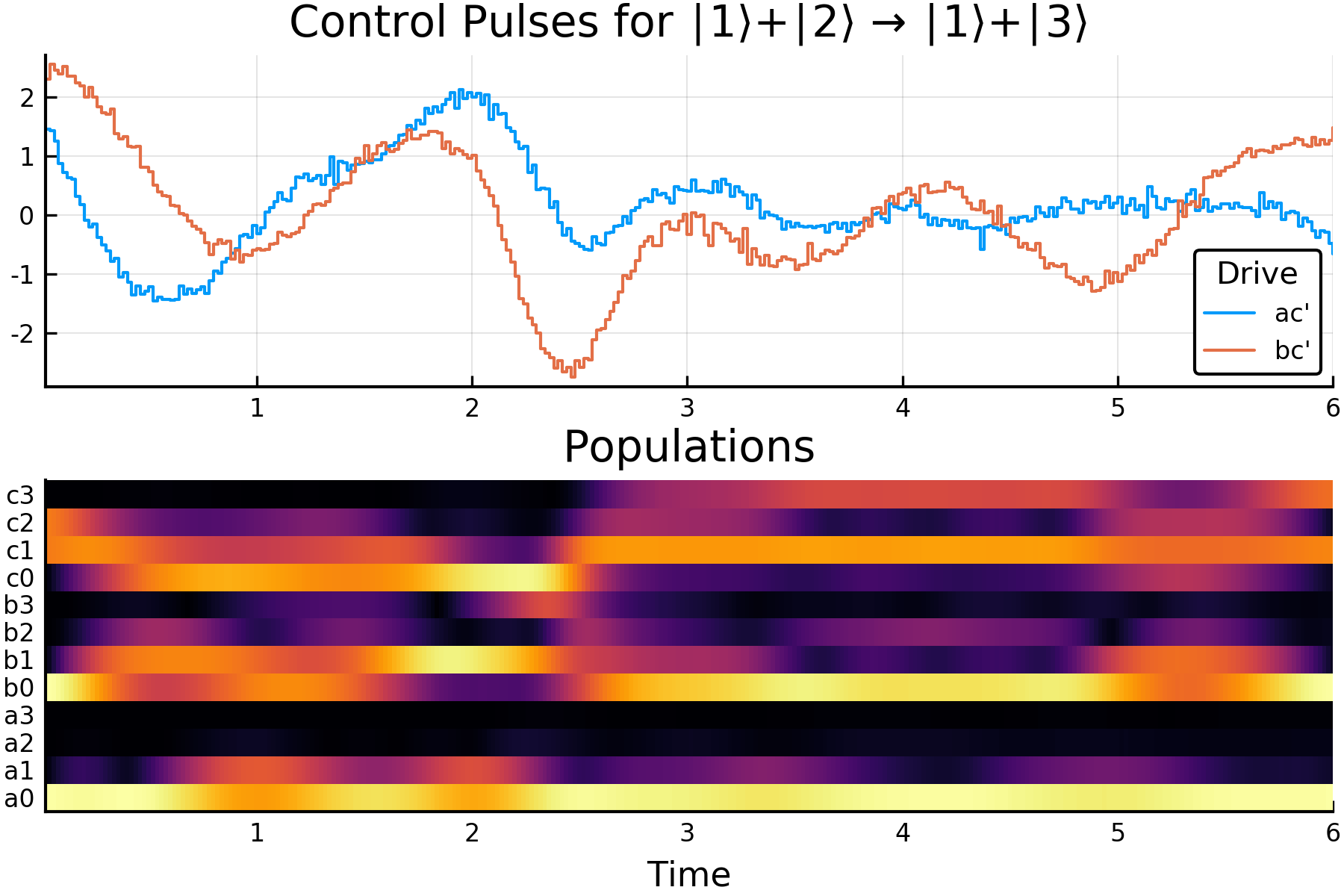 ‹#›
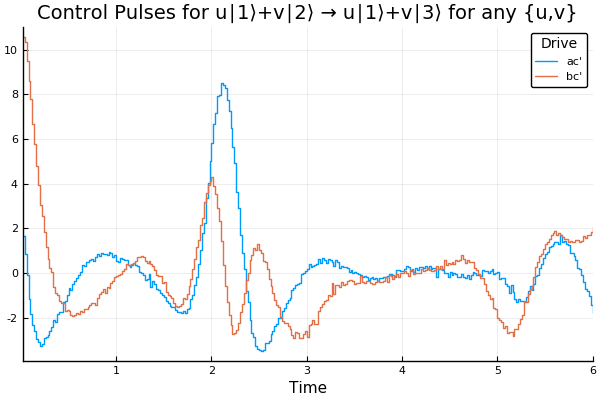 ‹#›
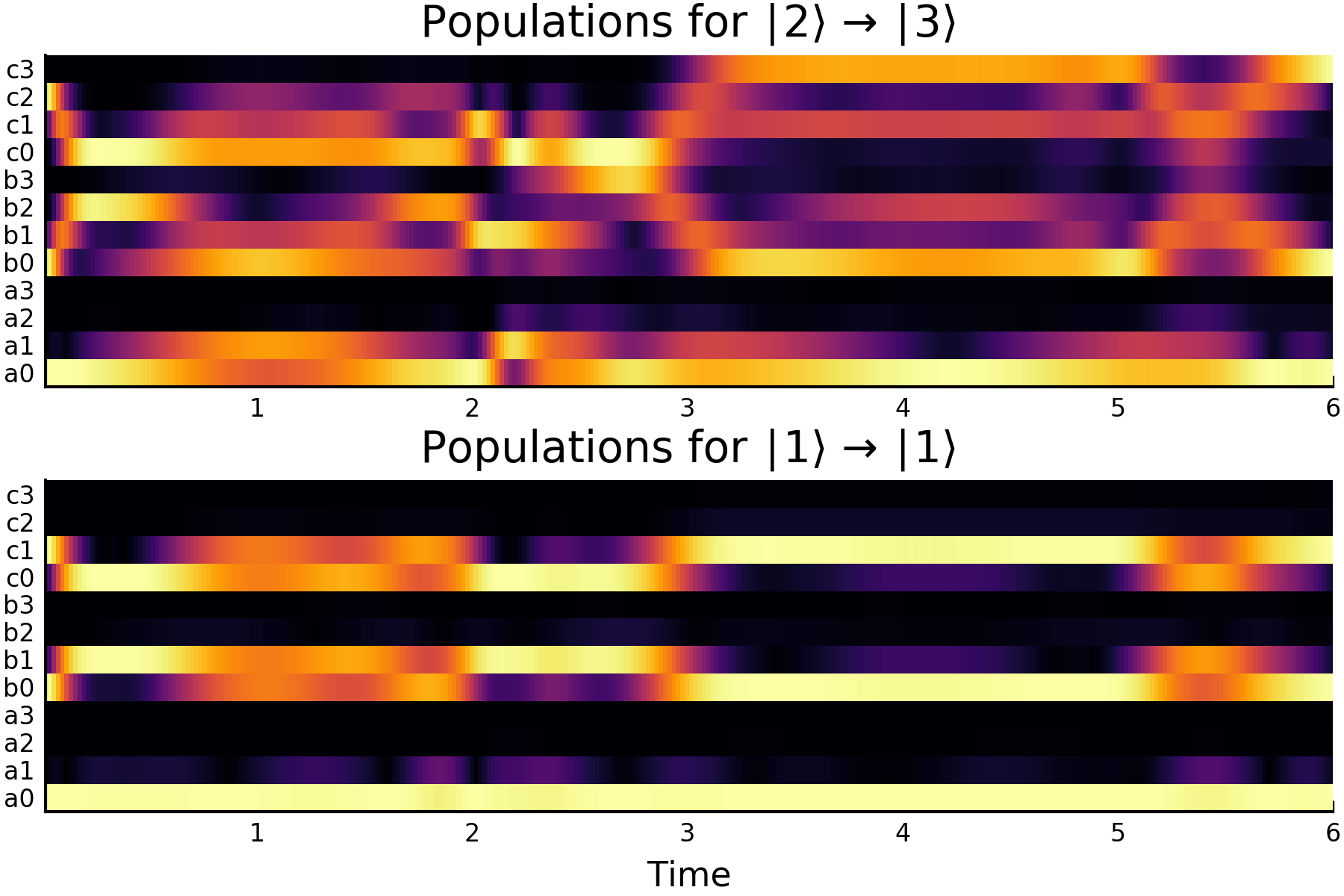 ‹#›
Realistic Pulses
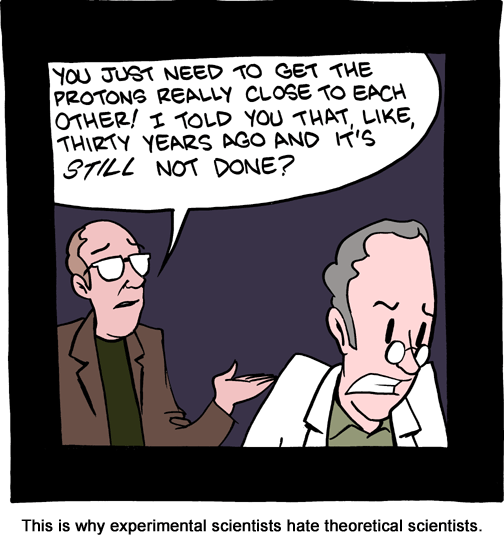 Add regularization… 
Do it in frequency space…
Do not melt the device…
Too many cavities… 
Verification procedure…
‹#›
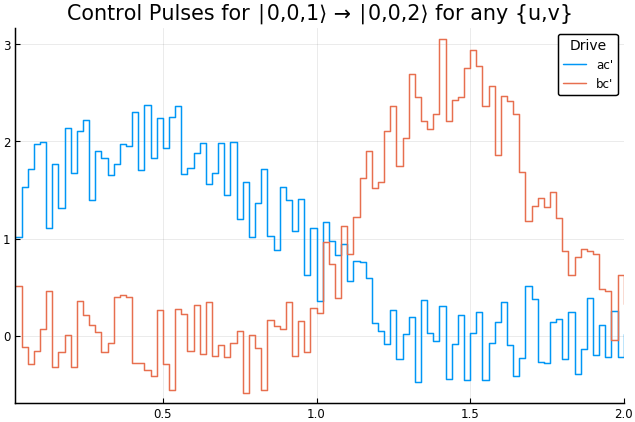 This needs regularization!
‹#›
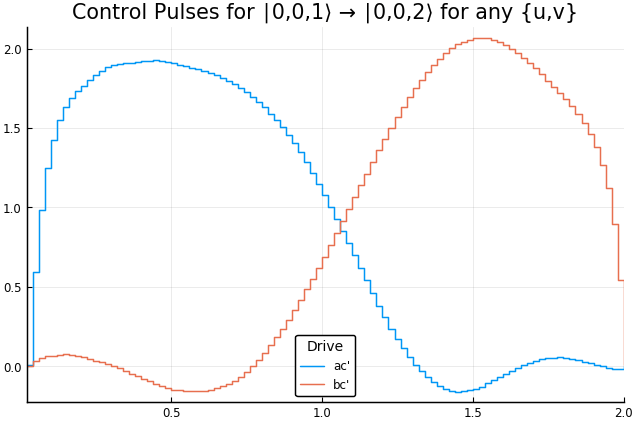 This pulse has the same fidelity! But it is regularized.
‹#›
What we can totally, seriously,for real, non sarcastically do
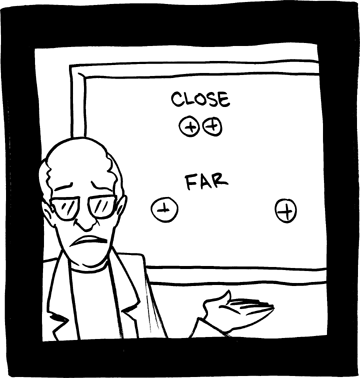 Implement an error correcting code and some way to measure the syndrome by sending a photon in, and seeing whether a photon was returned.
‹#›